Мастер-классСкиппинг
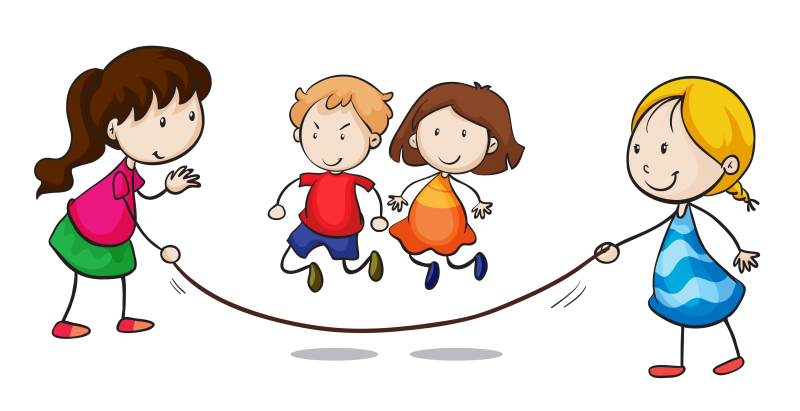 как метод привлечения учащихся к самостоятельным занятиям физической культурой
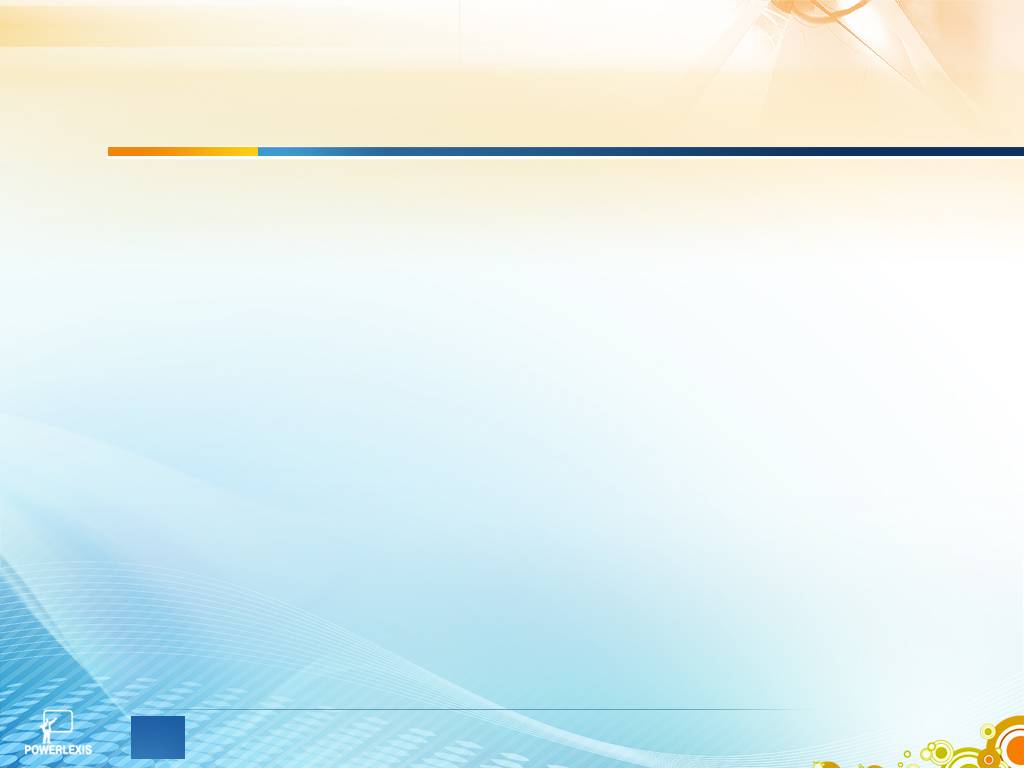 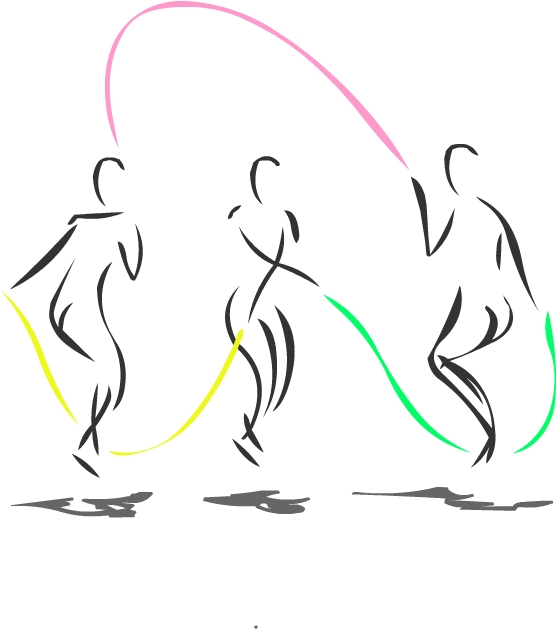 Скиппинг (от английского слова "skipping" – 
"многократные перескакивания")
 - это популярнейший на сегодняшний день
 вид фитнеса и увлекательный вид спорта.
 Как вид спорта скиппинг определился 
в России в начале 1990-х годов, 
за границей - чуть раньше - около 30-ти лет назад.
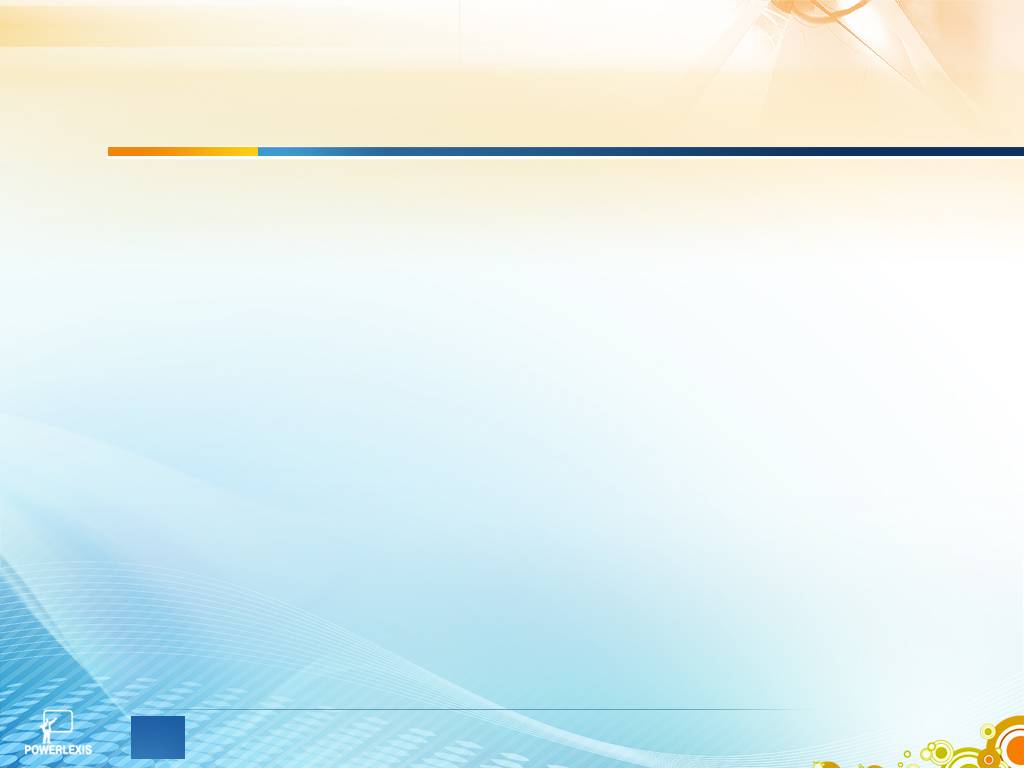 Скиппинг как вид спорта распространяется благодаря следующим причинам:

• доступности для различных социальных слоёв общества вне зависимости от их материального положения;
• лёгкости использования его каждым человеком для укрепления и поддержания своего физического состояния; 
• наличия неприхотливого дешевого инвентаря (скакалка), всегда имеющегося под рукой;
• простоты правил соревнований, которые можно проводить и без спортивных судей при наличии двух и более соревнующихся;
• свободного дозирования нагрузки и осуществления самоконтроля за ней, исходя их функциональ-               ных и анатомо-физиологических показателей занимающегося и стоящих задач по развитию                того или иного физического качества;
• возможности заниматься им в любом месте.
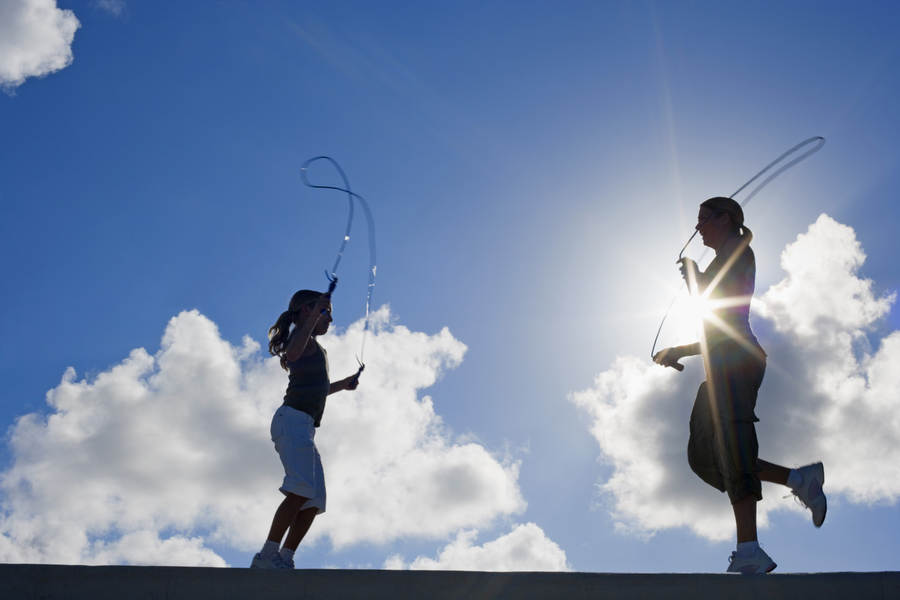 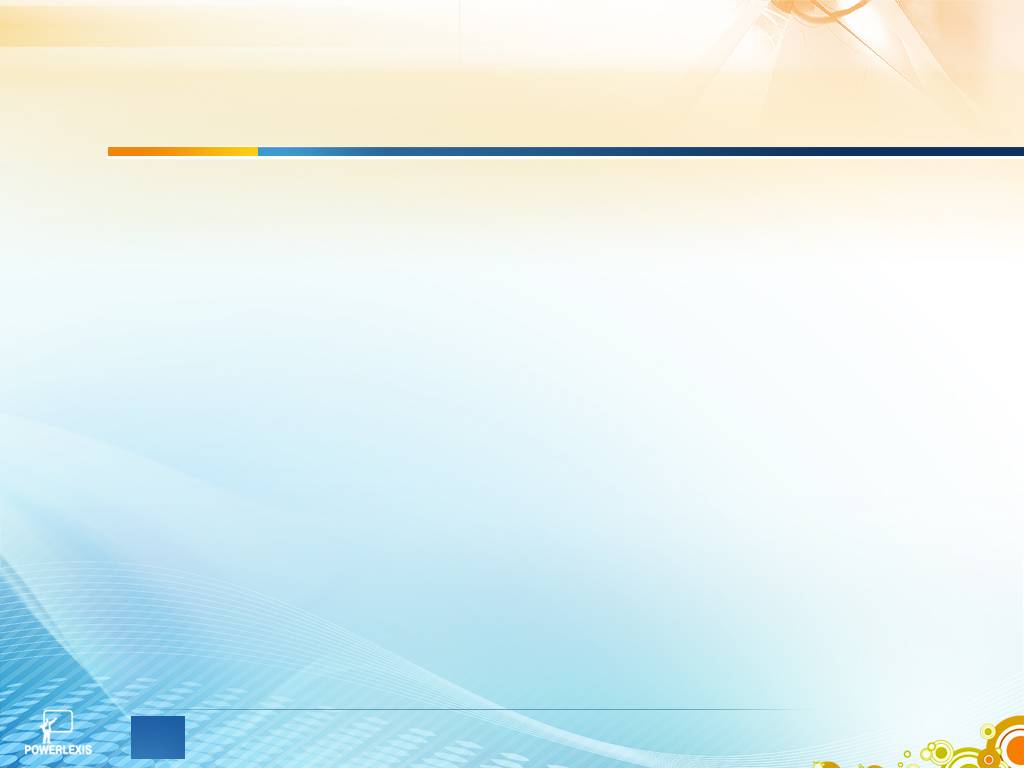 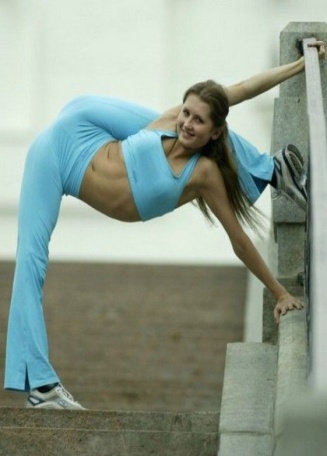 Скиппинг развивает физические возможности занимающихся:

• развивает гибкость, осанку, чувство равновесия и координацию движений;
• позволяет эффективно прорабатывать икры, плечи, мышцы рук и брюшного пресса;
• развивает выносливость, прыгучесть, ловкость;
• укрепляет костно-мышечную, сердечно-сосудистую и дыхательную системы организма;
• это отличный способ похудеть, ведь прыгая, можно сжигать до 1000 ккал в час. Вообще, что касается сжигания калорий, занятия со скакалкой превосходят велосипед, теннис и плавание. Как со средством похудения со скиппингом может сравниться только бег;
развивает коммуникативные умения детей, необходимые практически во всех социальных ситуациях, с которыми будет сталкиваться взрослеющий ребенок.
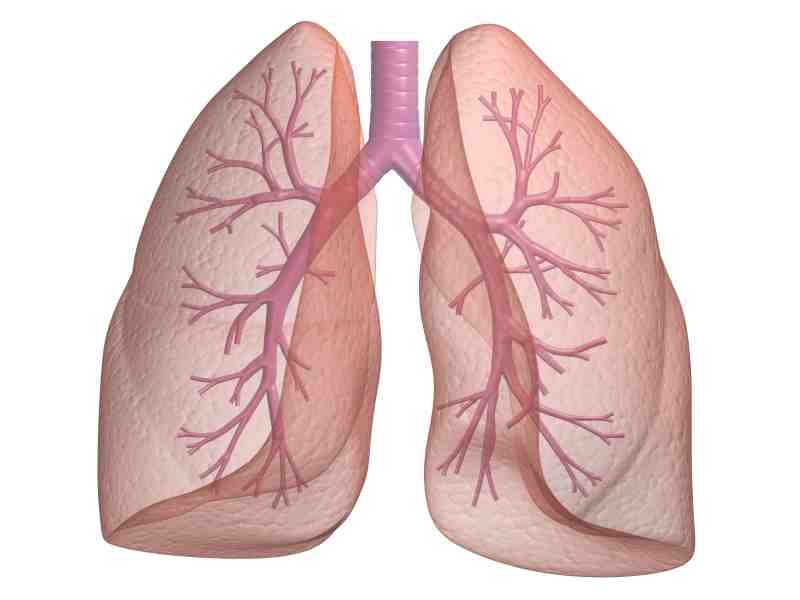 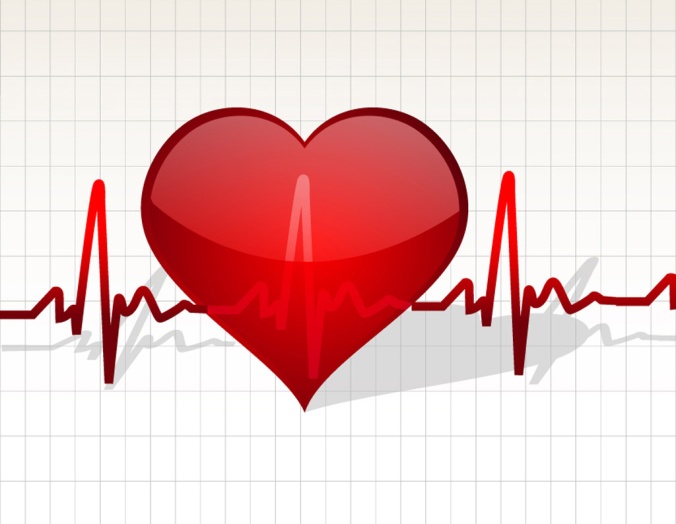 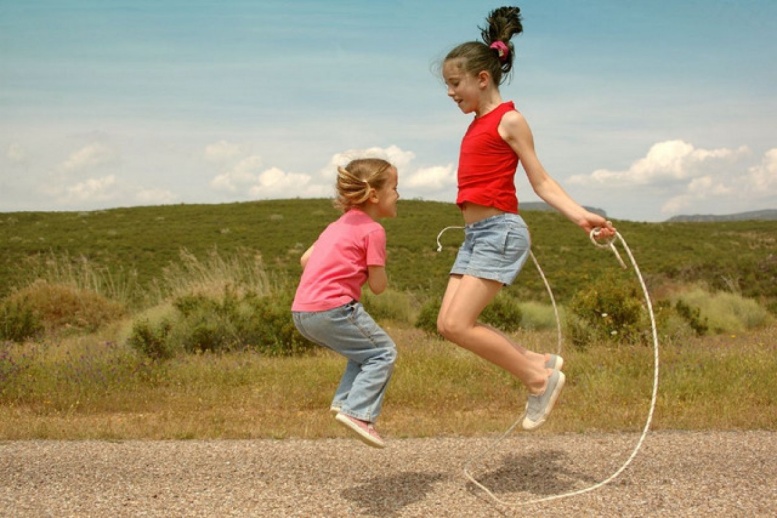 Известно ли вам
Ни одна тренировка баскетболиста или боксера не обходится без прыжков со скакалкой.
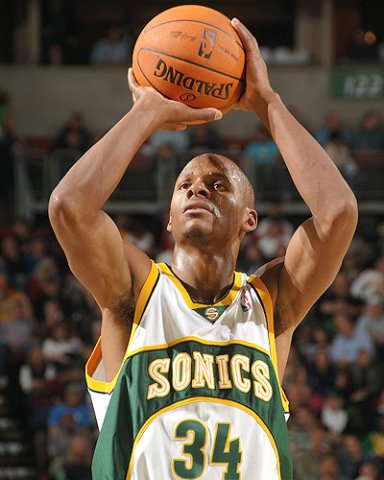 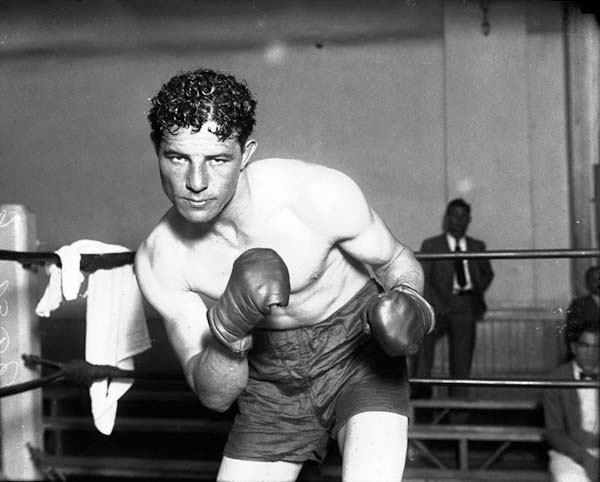 Известно ли вам
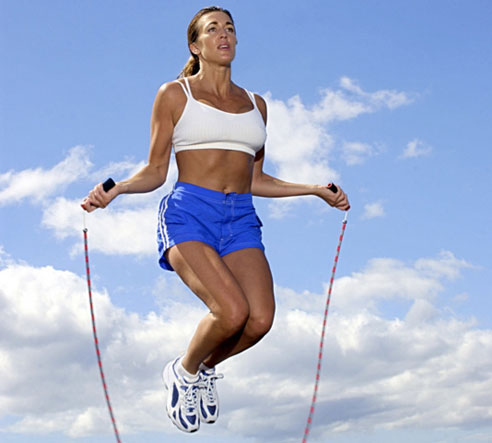 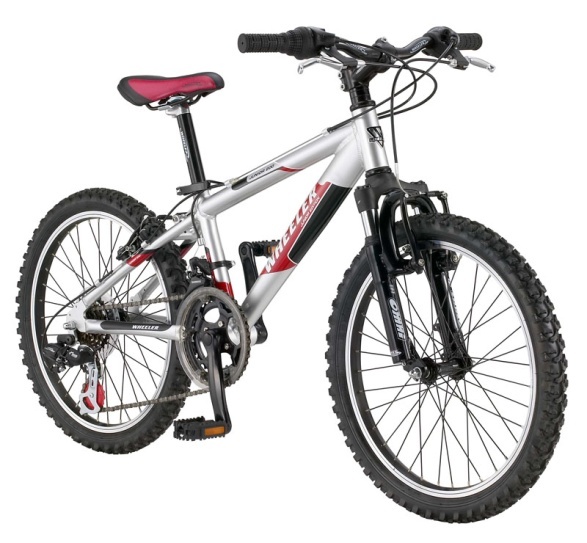 =
10 мин
3,2 км
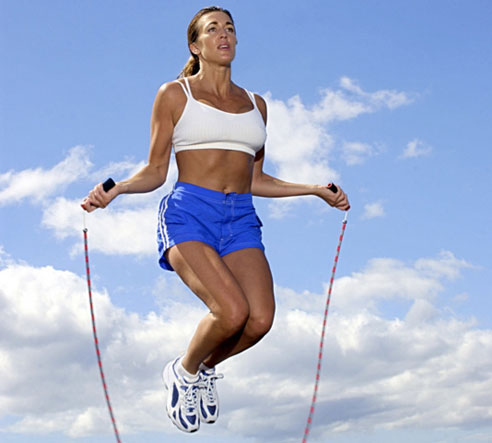 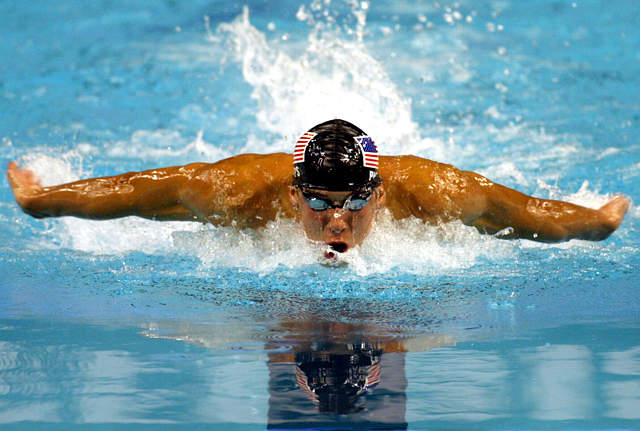 =
12 мин
10 мин
Известно ли вам
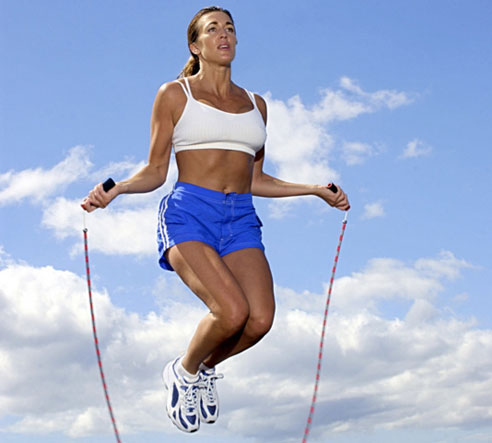 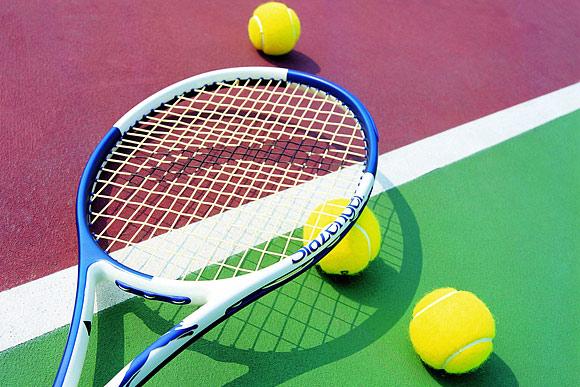 =
10 мин
2 сета
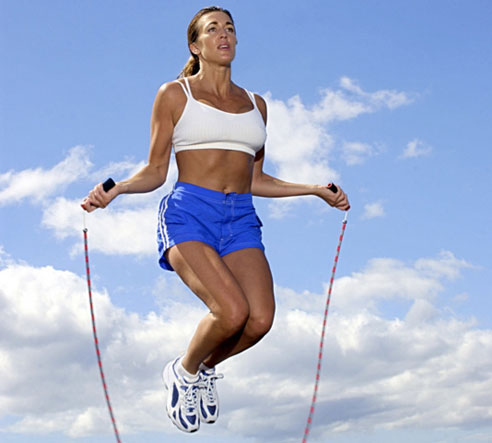 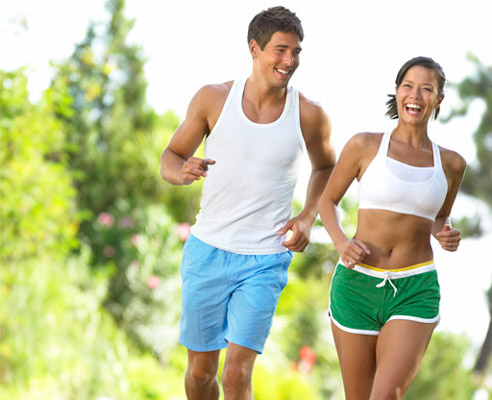 =
10 мин
бег на 1, 6 км
Известно ли вам
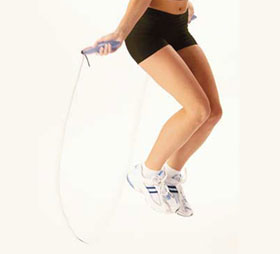 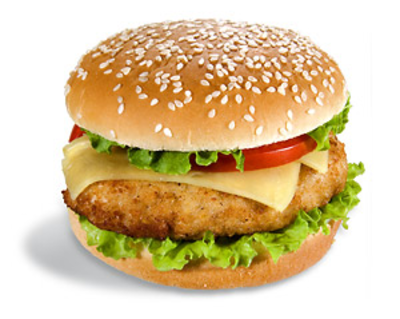 =
1 час
расход  720 кал
занятий
 со скакалкой
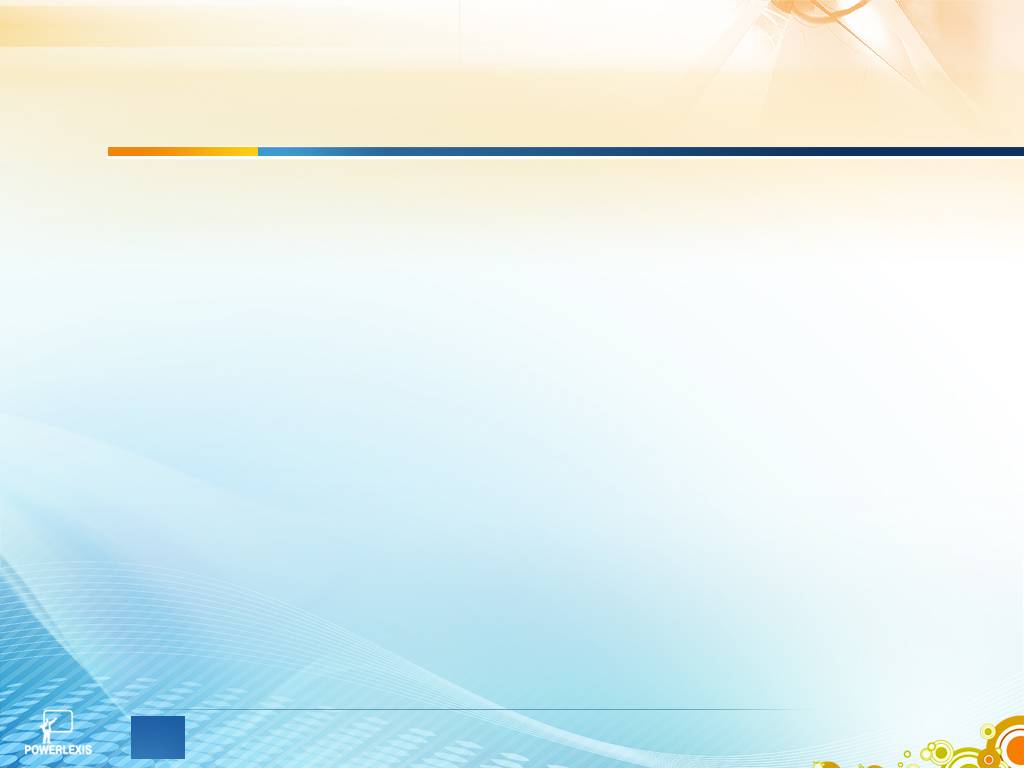 Скакалка – доступный и полезный гимнастический снаряд.
Тем более ее можно брать везде с собой, места занимает очень мало.
Со скакалкой можно заниматься практически везде.
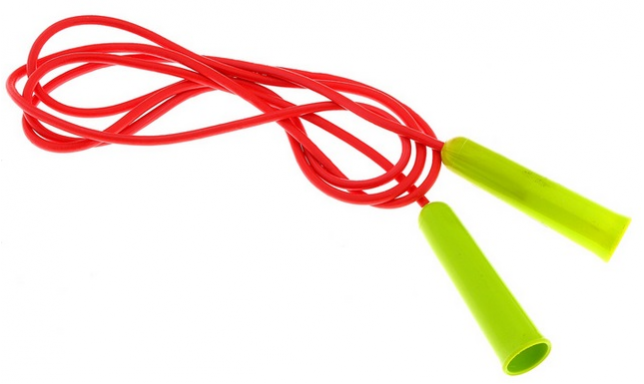 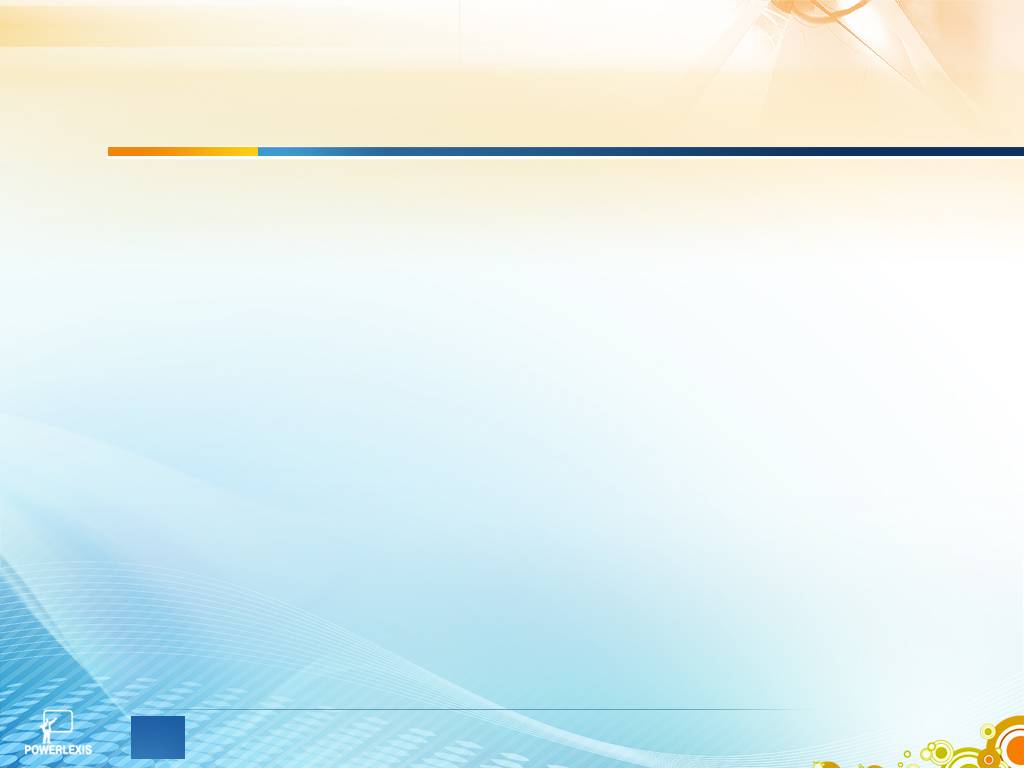 Рекорды на скакалке
•	Австралиец Том Моррис проскакал вдоль восточного побережья своего континента 2000 км. 
•	Японец Кацуми Судзуки перепрыгнул через чудесный шнур 37 427 раз подряд, не зацепив его и затратив на прыжки 4 часа 22 мин 50 сек (то есть 2,37 подскока в секунду!).
•	В 1980 году 1-е место на турнире завоевала 29-летняя школьная учительница Сиодзо Хамада. Она крутила скакалку 6 час. 39 мин., сделав за это время 56 235 прыжков!

А если заглянуть в Книгу рекордов Гиннесса
•	Самый продолжительный марафон в прыжках через скакалку (с 5-минутным перерывом каждый час) равен 13 часов 30 минут 49 секунд. Рекорд установлен Эдвином Лагервижем в Нидерландах 16 мая 1987 года.
•	Самое большое число прыжков за 10 секунд - 128. Этот рекорд установил Альберт Рейнер в возрасте 59 лет. Самое большое количество прыжков за 1 минуту установил тот же спортсмен. 9 августа 1986 года он прыгнул 334 раза за одну минуту.
•	А больше всего пропрыгали за час некие Матт Дейвич и Шелли Нельсон из Колорадо. Они напрыгали 12 тысяч 496 раз за один час.
•	Наибольшее число двойных прыжков (со скрещиванием рук) напрыгал ирландец Шон Берч - 2110 раз.
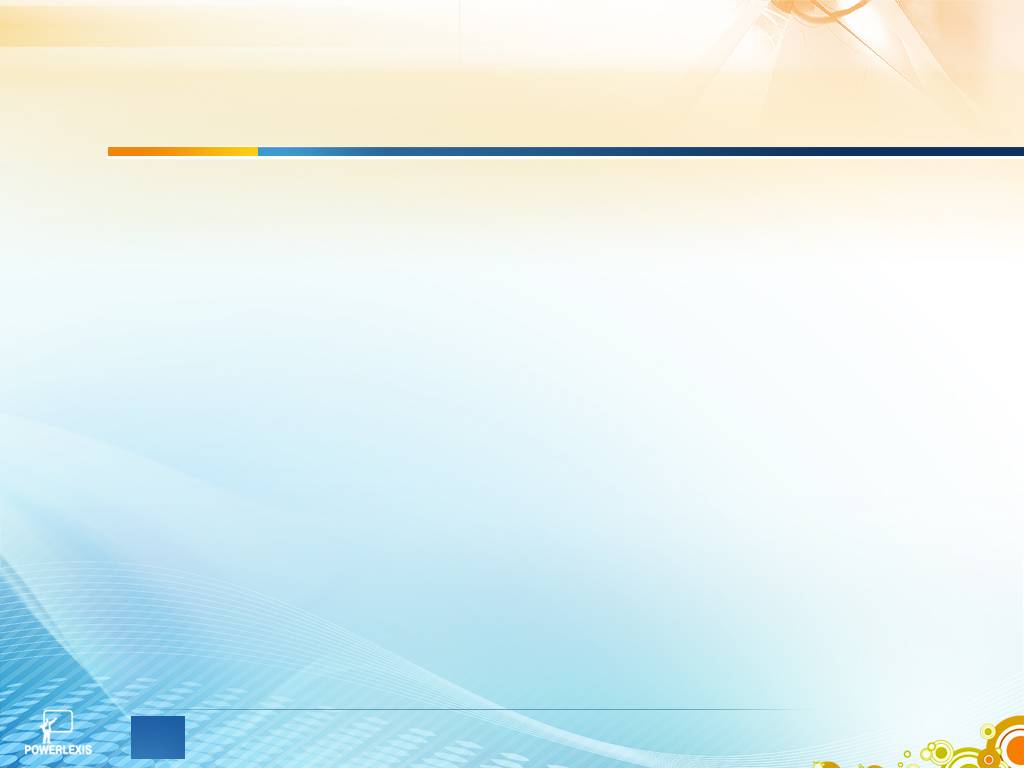 Разновидности прыжков:
Одиночная скакалка (single rope) — сольные.
	Китайское колесо (chinese wheel) — парные.
	Длинная скакалка (long rope) — через длинную скакалку.
	Двойной голландский прыжок (double dutch) — прыжки через две длинные скакалки.
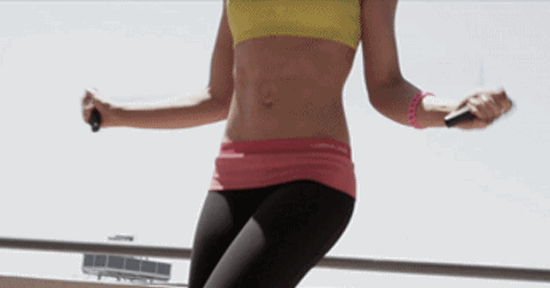 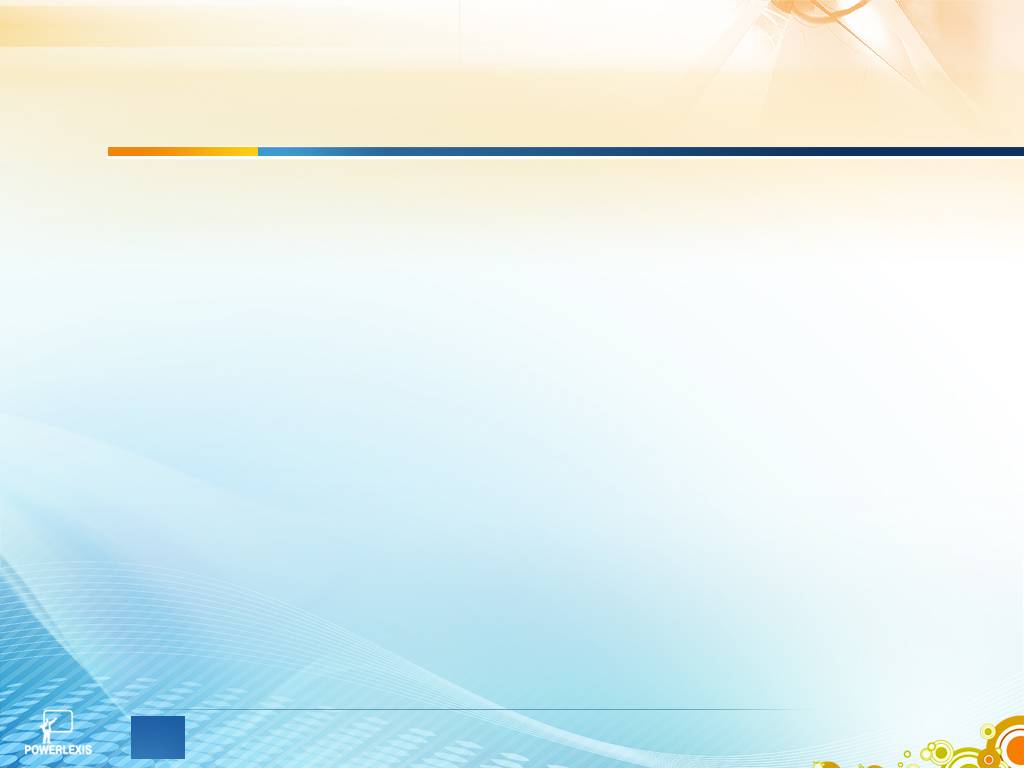 Соревнования по прыжкам через скакалку могут быть различного рода:
Скоростные (Speed rope) — когда за данное время необходимо выполнить как можно больше определенного типа прыжков.
Фристайл (Freestyle) — когда участники показывают номер со сложными трюками, и где оценивается в первую очередь техническое мастерство.
Командные (Team) — когда команды показывают большое выступление. Здесь важна в первую очередь зрелищность.
Баттл — в Японии двойной голландский прыжок стал настолько популярен, что по нему стали проводится баттлы, как в брейке.
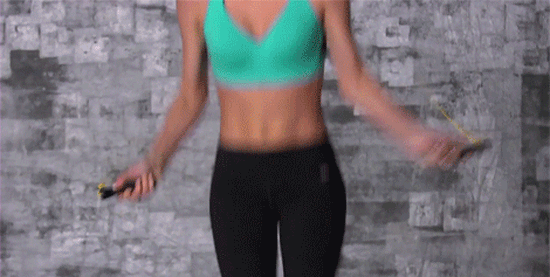 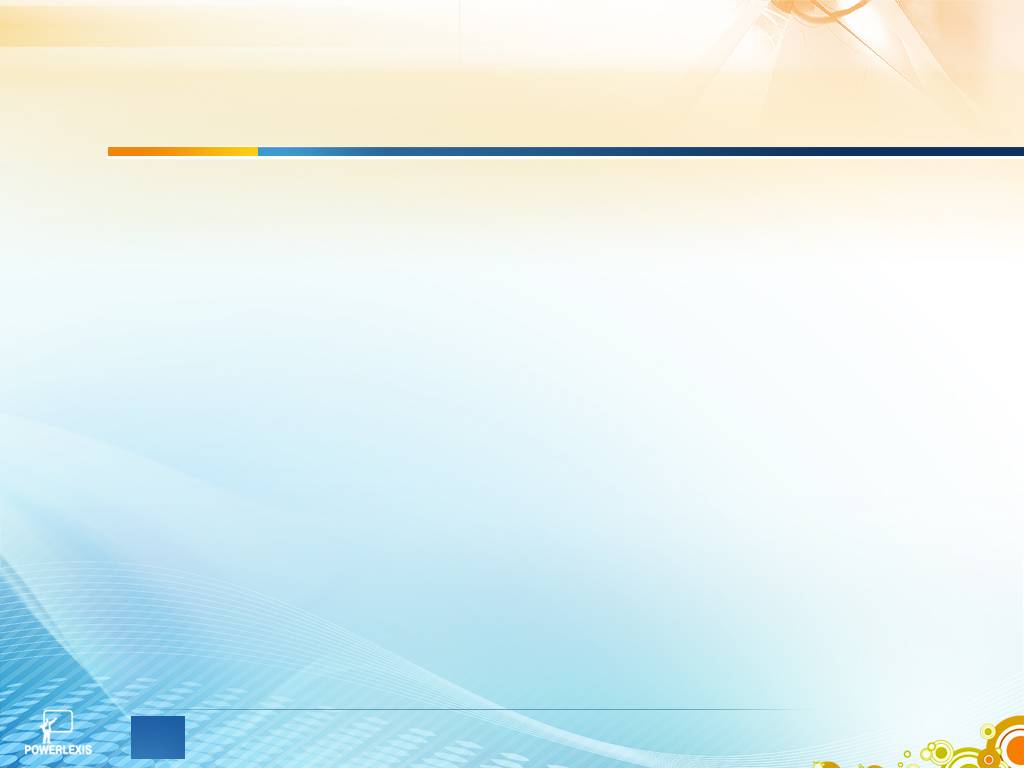 Как выбрать скакалку  для скиппинга?
Если Вы решили заняться скиппингом, то первое, что нужно сделать – это выбрать правильную скакалку. Ее диаметр должен быть не менее 0,8 – 0,9 сантиметров. Также чрезвычайно важна длина. 








 
	Кроме того, существуют скакалки с регулируемой длиной, а также с датчиком подсчета калорий. 
	
	При выборе скакалки возьмите ручки в руки, наступите одной ногой на ее середину и поднимите руки. Если ручки на уровне подмышек, то это ваш размер.
Скиппинг.  
Прыгаем к здоровью!!!
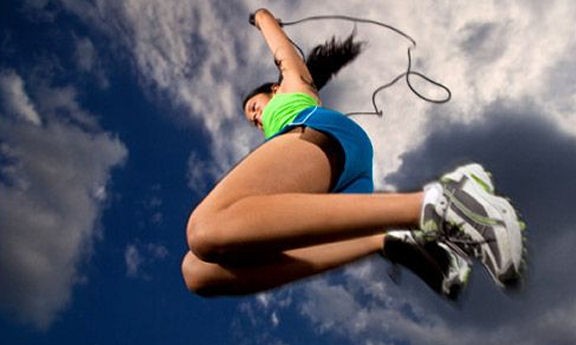